Table Lookup
Lesson 5
Topic 1 – Table Lookup and Error Handling
LOOKUP  Tables
LOOKUP Tables help you use a worksheet table as a source of information to be used elsewhere in formulas.
Used to store data you want to refer to frequently.
Use a LOOKUP formula from other cells to look up data
Lookup formulas can work vertically, looking for values down a column, or they can work horizontally, looking for values across a row
‹#›
CS1100
Lookup and Error Processing
Consider This Example
Grades
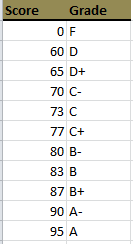 ‹#›
Lookup and Error Processing
CS1100
Table Lookup
Given a score, we wish to look up the letter grade in this table.
VLOOKUP
Table is arranged as columns
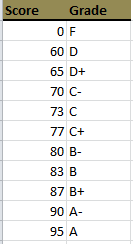 Result value (Grade) in column 2
Lookup value (Score) in column 1
‹#›
CS1100
Lookup and Error Processing
VLOOKUP Table Setup Rules
The lookup value (key value) must be in the first column.
The key values can appear in any order
‹#›
CS1100
Lookup and Error Processing
Table Lookup
There are two Excel functions for looking up values in a table:
VLOOKUP
Table is arranged as columns
HLOOKUP
Table is arranged as rows
‹#›
CS1100
Lookup and Error Processing
VLOOKUP Parameters
General form of VLOOKUP:
VLOOKUP (lookup_value, table_array, col, [option])
Definitions of the VLOOKUP parameters:
lookup_value: value to be used as a key into the table_array
table_array: table of values where first column is key
col: column to be returned as value of VLOOKUP
option: FALSE (for now)
‹#›
CS1100
Lookup and Error Processing
Using VLOOKUP
Value Column
Key Column
‹#›
Consider This Example
Employee payroll data:
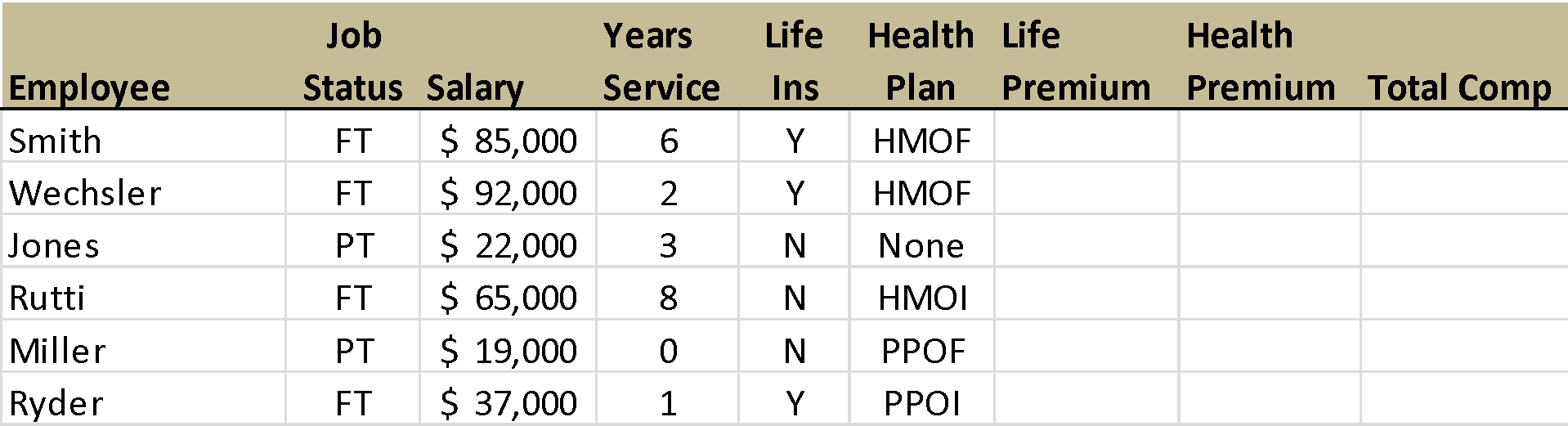 Job Status: full-time (FT) or part-time (PT)
Salary: annual compensation
Years Service: number of years employee has been with company
Life Ins: Y = employee wants life insurance, N = no life insurance
Health Plan: type of health plan employee participates in
Life Premium: amount of life insurance premium paid by employer
Health Premium: amount of health insurance premium paid by employer
Total Comp: total compensation paid to employee (salary + insurance)
‹#›
Calculations
We need to calculate:
Life Insurance Premium
Health Insurance Premium
Total Compensation
‹#›
Health Insurance Rules(an exact lookup)
The health insurance premium is based on the type of plan selected:
‹#›
VLOOKUP Table Setup Rules
The lookup value (key value) must be in the first column.
For an exact match lookup, the key values can appear in any order.
‹#›
VLOOKUP Table Setup
Let’s start by building a lookup table to get the health insurance premium.
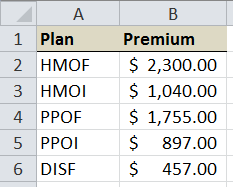 This table can optionally be turned into a named range for easier referencing.

Assignment: Turn range A2:B6 into the named range HealthRates
Lookup value in column 1
Result value in column 2
‹#›
Using VLOOKUP
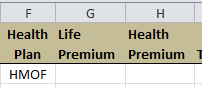 =VLOOKUP (F2, HealthRates, 2, FALSE)
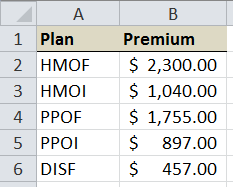 ‹#›
HLOOKUP Table Setup
HLOOKUP is similar to VLOOKUP except that the table is set up horizontally:
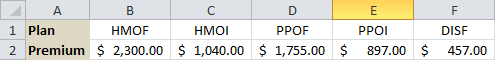 ‹#›
HLOOKUP Parameters
General form of HLOOKUP:
HLOOKUP (lookup_value, table_array, row, [option])
Definitions of the HLOOKUP parameters:
lookup_value: value to be used as a key into the table_array
table_array: table of values where first row is key
row: row to be returned as value of HLOOKUP
option: FALSE (exact match on key)
‹#›
Using HLOOKUP
Using HLOOKUP is very similar to VLOOKUP:
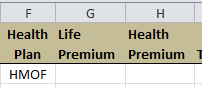 =HLOOKUP (F2, HealthRates, 2, FALSE)
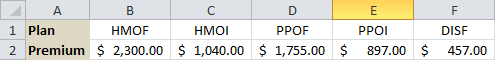 ‹#›
Range or Interval Lookups
So far we have looked up values that are either found in the lookup table or not.
Some applications require numeric intervals or ranges.
For example, in a grading model, grades are assigned to ranges of scores.
93  to  100  maps to an A
90  to  92 maps to an  A-
and so forth
‹#›
VLOOKUP Parameters
General form of VLOOKUP:
VLOOKUP (lookup_value, table_array, col, [option])
Definitions of the VLOOKUP parameters:
lookup_value: value to be used as a key into the table_array
table_array: table of values where first column is key
col: column to be returned as value of VLOOKUP
option: FALSE = exact match, TRUE = approximate (or interval/range) match
‹#›
VLOOKUP Table Setup Rules
The lookup value (key value) must be in the first column.
For an exact match lookup, the key values can appear in any order
For an approximate (or range) lookup, the values must start with the smallest value
‹#›
Setting up VLOOKUP Intervals
‹#›
Setting up VLOOKUP Intervals
‹#›
Setting up VLOOKUP Intervals
‹#›
Life Insurance Rules  (A range or interval lookup)
If the employee wants life insurance, then the premium is calculated as follows:
Insurance Rate is based on salary:
Under $50,000, premium is $250 per year
From $50,000 to under $70,000, premium is $350 per year
From $70,000 to under $90,000, premium is $475 per year
From $90,000 to under $110,000, premium is $545 per year
‹#›
Setting up VLOOKUP Intervals
Insurance Rate is based on salary:
Under $50,000, premium is $250 per year
From $50,000 to $69,999, premium is $350 per year
From $70,000 to $89,999, premium is $475 per year
From $90,000 to $109,999, premium is $545 per year
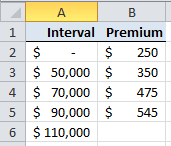 ‹#›
Reading the VLOOKUP Table
An interval lookup table doesn’t need to contain both ends.
The table MUST start with the smallest value because the search stops once the value fits the range.
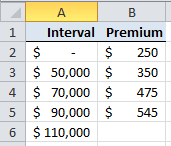 Value
From
To
‹#›
Using VLOOKUP with Intervals
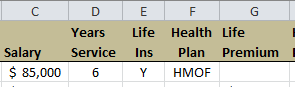 =IF(E2=“Y”, VLOOKUP (C2, LifeRates, 2, TRUE),  0)
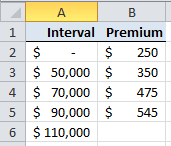 ‹#›
Questions?
‹#›